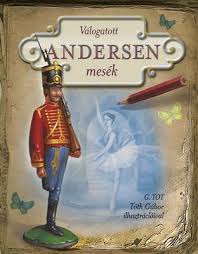 A rendíthetet-len ólomkatona
A műmese szerkezete
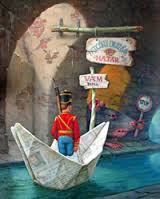 L
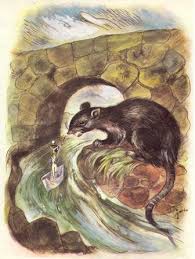 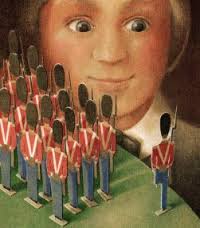 H
E
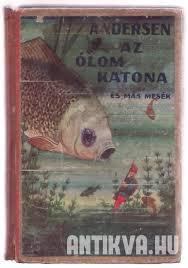 E
Y
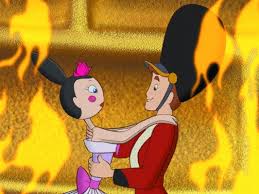 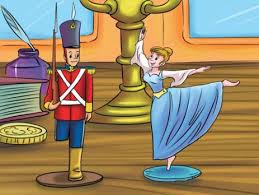 S
Tetőpont
A polc játékai és a féllábú katona
A táncos hölgy iránt érzett szerelem
Előkészítés
A bál végén az ördög fenyegetése, a zuhanás.
Megoldás
Vad utazás a csatornában, a nagy hal gyomrában, a szakácsnő kezében.
Ismét a polcon a táncosnő közelében.
Bonyodalom
Ismét együtt a polcon.
A tűzbe vágott katona
Kibontakozás
Összeolvadás a lángoló tűzben.
A beszélő patkány
A véletlenek sora
Az ólomkatona érzései
A rosszindulatú kisördög
A csatorna és papírhajó
A tűzhalál
Az utcagyerekek
Az életre kelő bábúk
A lakás és a játékpolc
A hibásan elhelyezett kártyákat helyezd a helyükre, a megfelelő oszlopba!
tűz
táncos hölgy
nagy hal
ördög
kisfiú
Huzat
Az ólomkatona
utcagyerekek
Boldog mesezárás
Küzdelem a boldogságért
Valós helyszínek
Nem valós lények
Képzelet szülte helyszínek
varázsszámok
Az életből vett szereplők
Boldogság csak halál után
Szerző ismeretlen
Szövegét újra mesélik a szájhagyományozók.
Szövegét leírja a szerző.
Szövege nem változik.
Szövegváltozatok élnek különféle tájakon.
Szerző ismert